ANALISIS BIG DATA KASUS AKUNTANSI
Agenda :
1. Sumber- Sumber Data akuntansi2. Jenis-jenis Data akuntansi3. Periode Waktu Data4. Pencarian Data5. Metode pengolahan Data
6. Analisis Data
Add a footer
2
Sumber- Sumber Data akuntansi
Data saham Perusahaan Go Public 
      Link :   https://idx.co.id/
Data Perdagangan. 
      Link :    https://id.tradingview.com/
Data Investasi.
      Link :   https://id.investing.com/
 Data dari website perusahaan sendiri
      Seperti : Bank Mandiri, Bank BCA, Bank BNI, dll
Data dari website luar
     Seperti :  www.sgx.com, www.iextrading.com
Add a footer
3
Jenis –jenis Big Data akuntansi
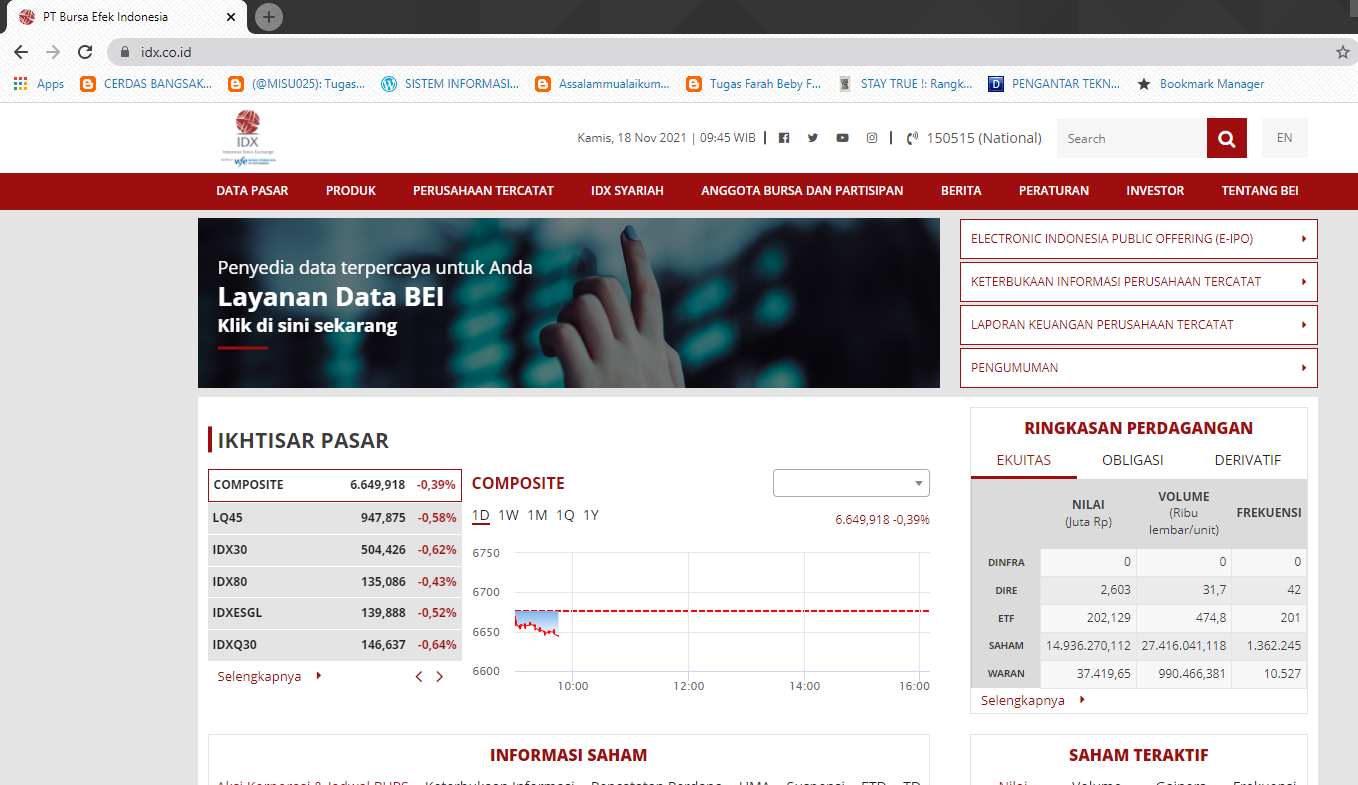 Add a footer
4
Jenis –jenis Big Data akuntansi
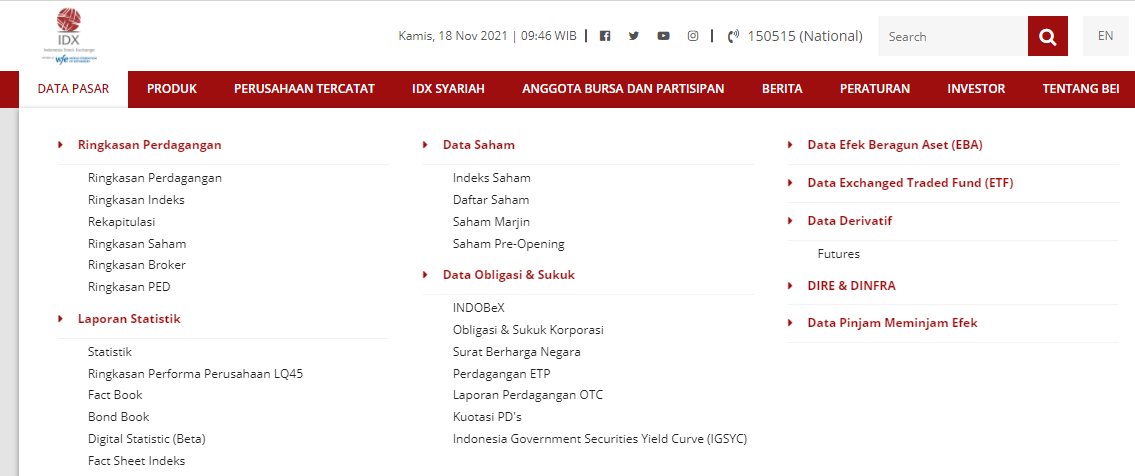 Add a footer
5
Jenis –jenis Big Data akuntansi
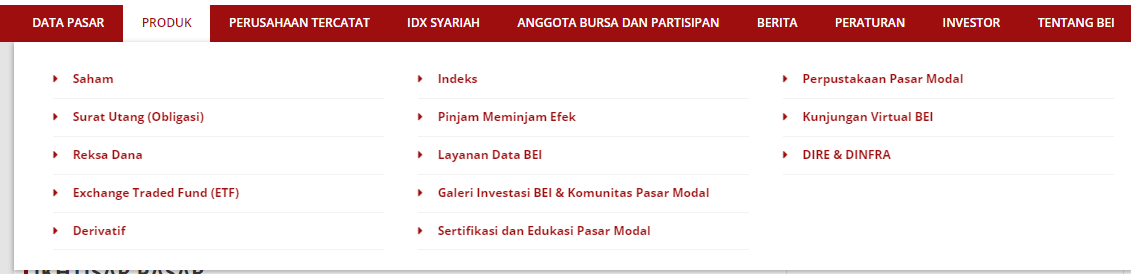 Add a footer
6
Jenis –jenis Big Data akuntansi
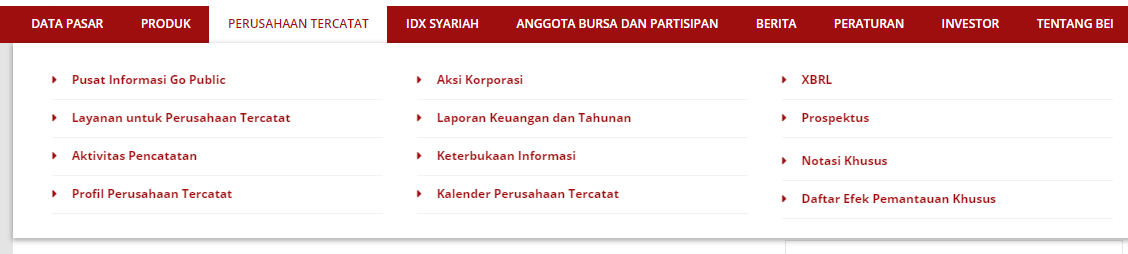 Add a footer
7
Jenis –jenis Big Data akuntansi
Indeks Saham
Indeks saham adalah ukuran statistic yang mencerminkan seluruh pergerakan harga atas sekumpulan saham yang dipilih berdasarkan kriteria dan metodologi tertentu dan evaluasi secara berkala. Tujuan/ manfaat dari indeks saham antara lain:
Mengukur sentiment pasar
Dijadikan produk investasi pasif seperti Reksa Dana
Benchmark bagi portofolio aktif
Proksi dalam mengukur dan membuat model pengembalian investasi (return), risiko sistematis, dan kinerja yang sesuai dengan risiko
Proksi untuk kelas asset pada alokasi aset
Add a footer
8
Jenis –jenis Big Data akuntansi
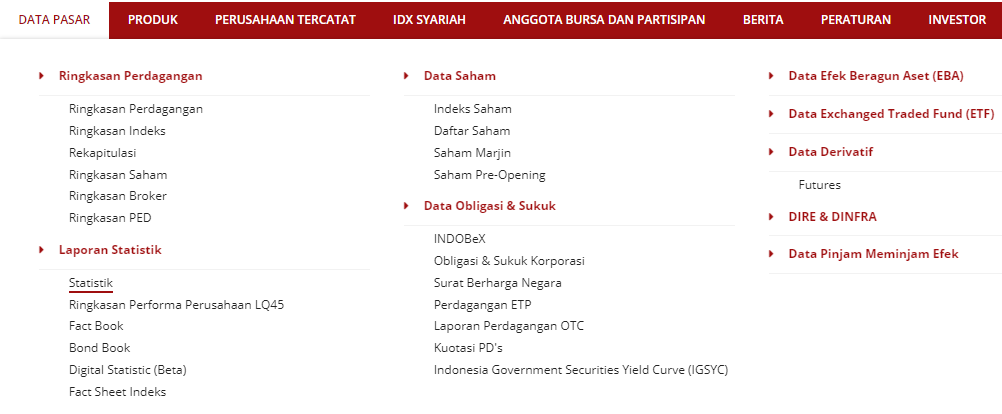 Add a footer
9
Periode Waktu Data
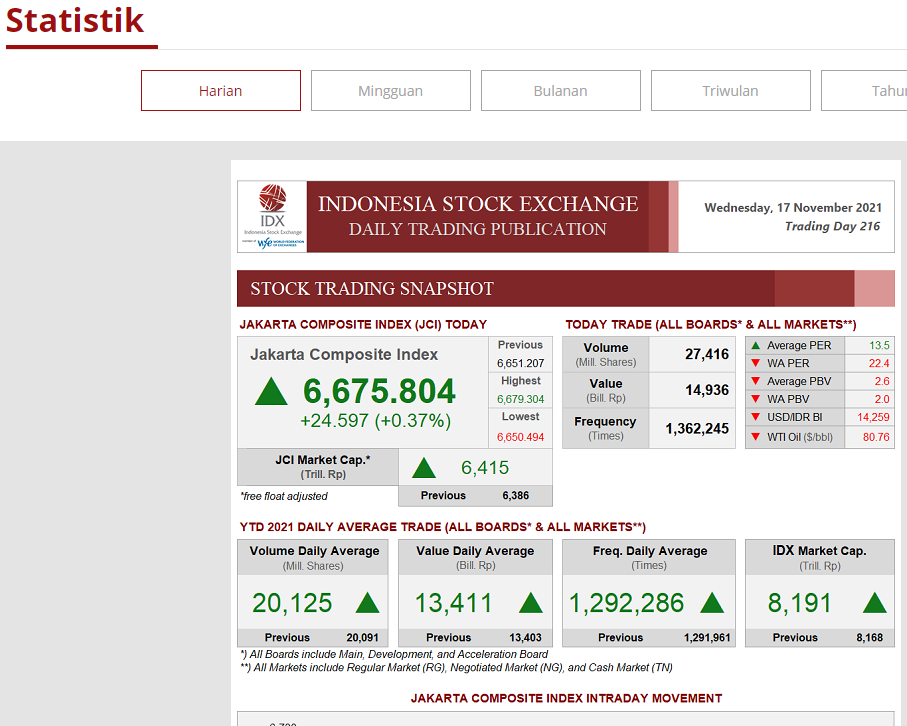 Add a footer
10
Periode Waktu Data
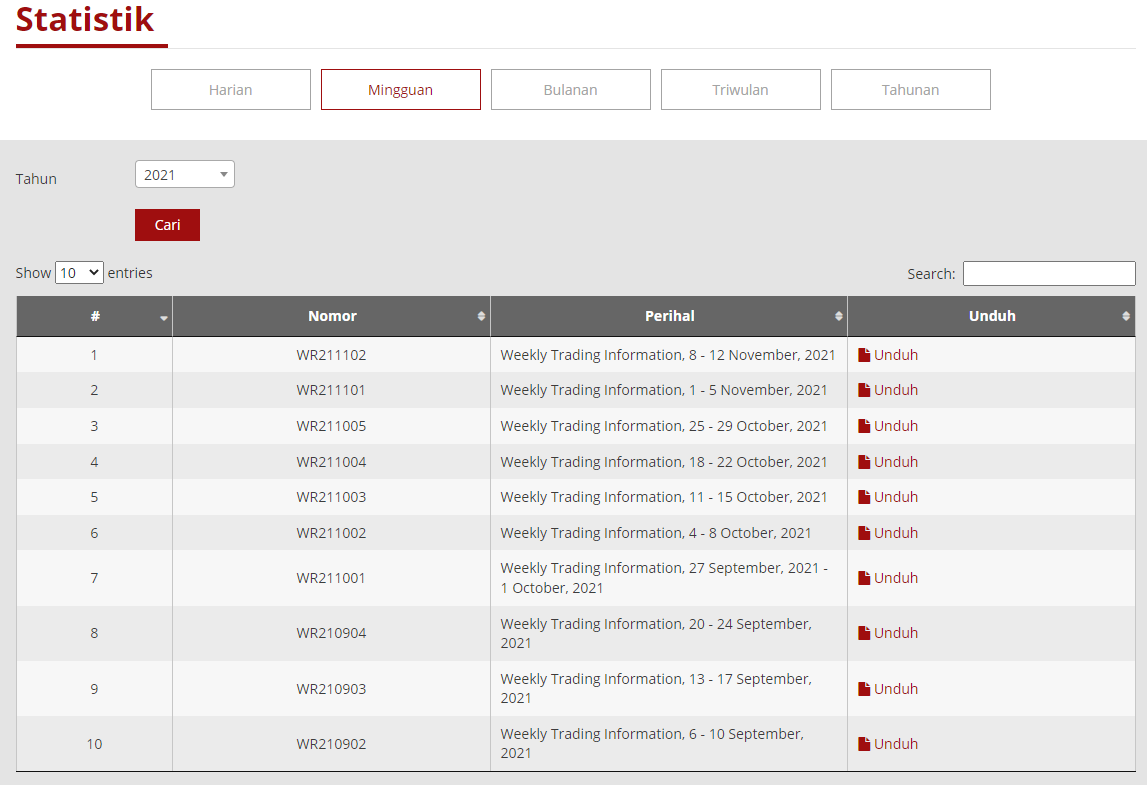 Add a footer
11
Periode Waktu Data
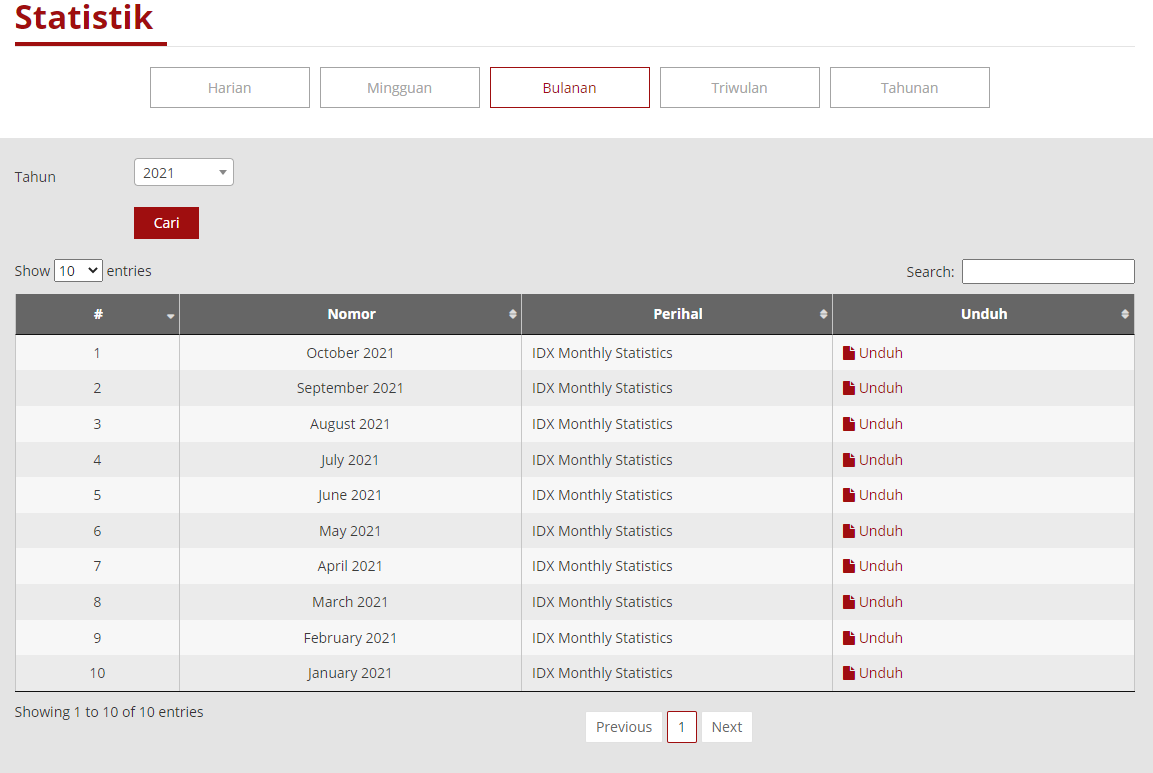 Add a footer
12
Periode Waktu Data
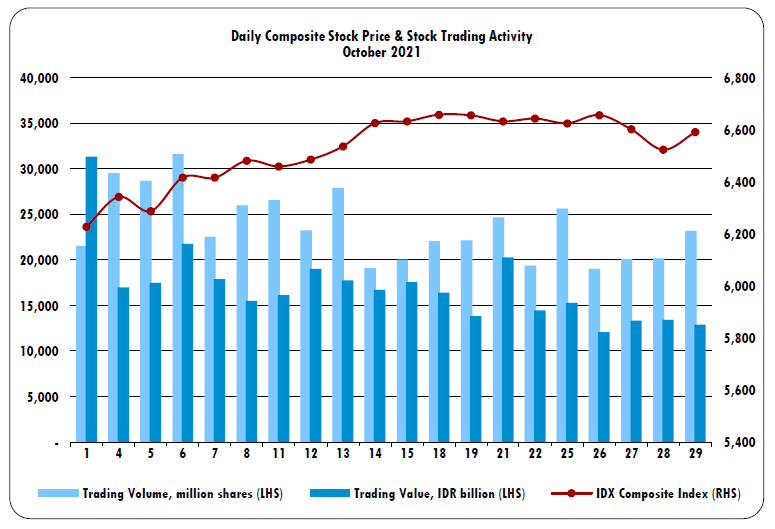 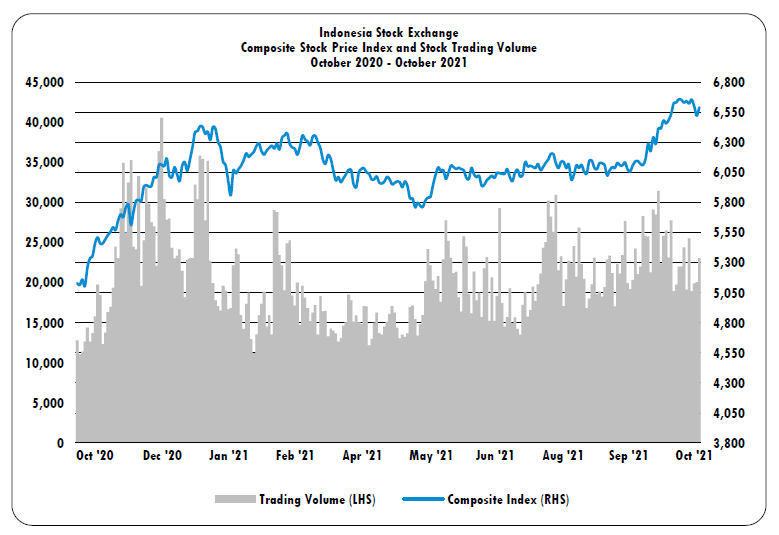 Add a footer
13
Pencarian Data
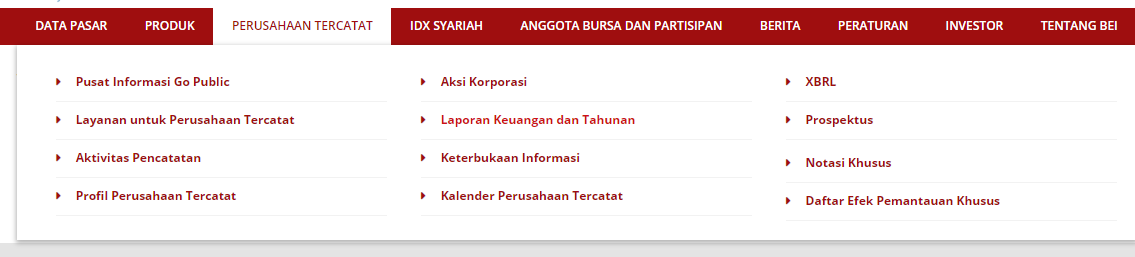 Add a footer
14
Pencarian Data
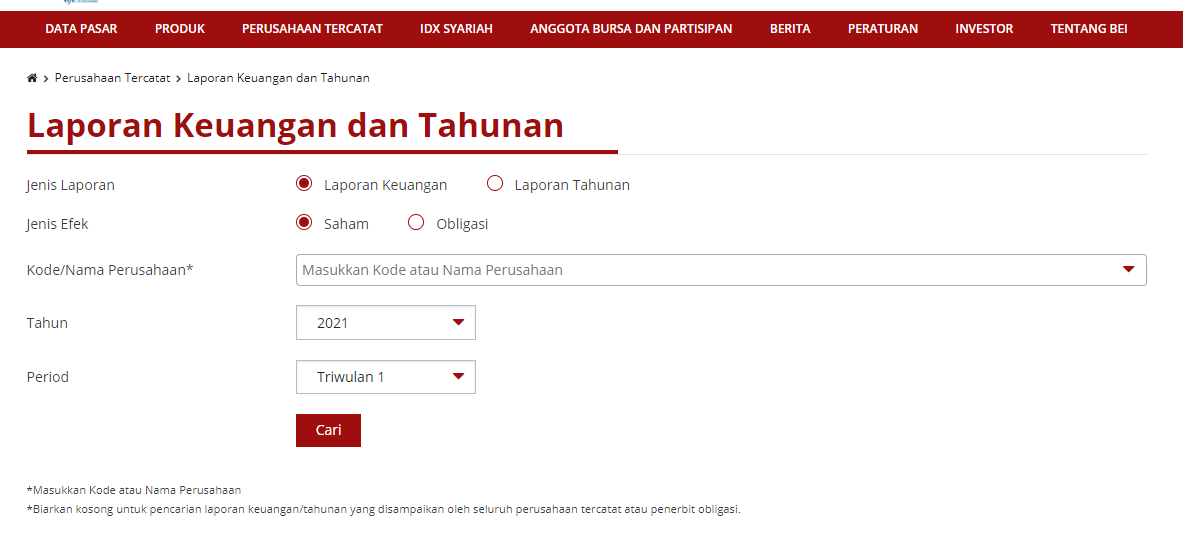 Add a footer
15
Pencarian Data
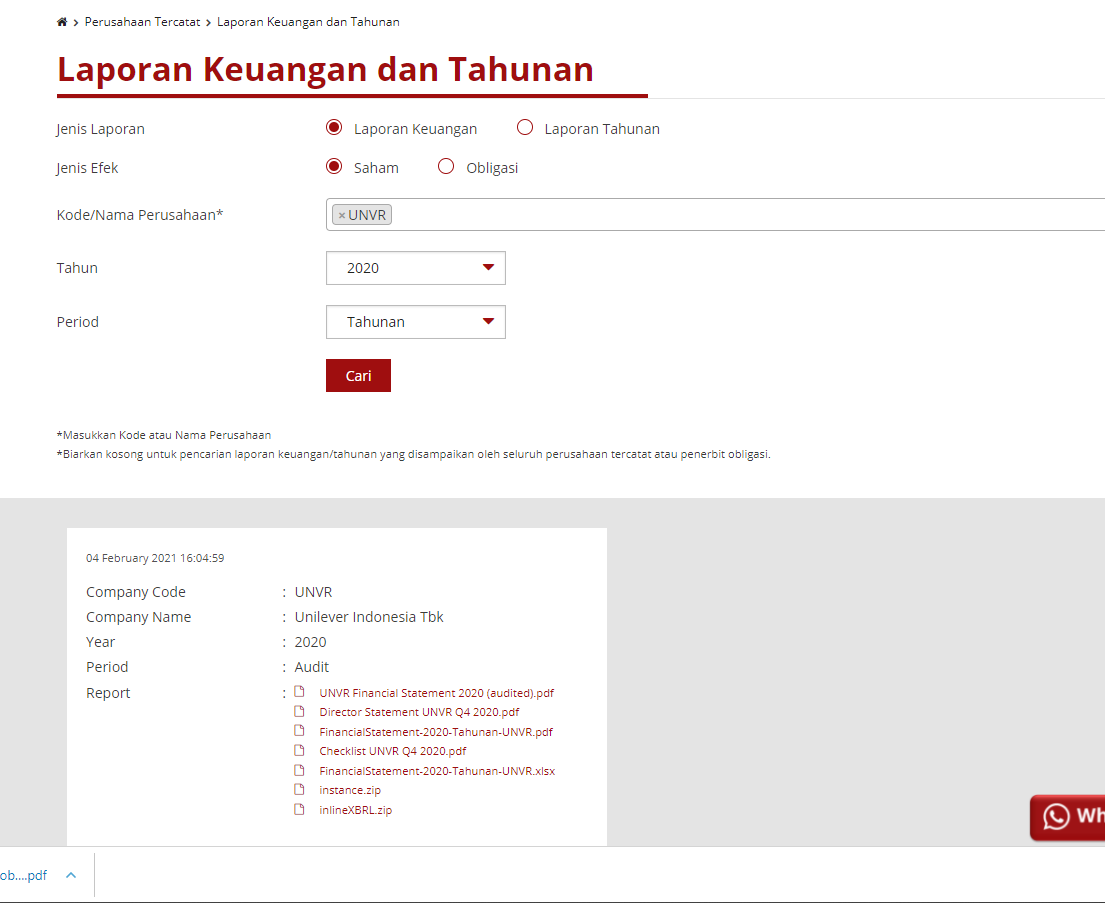 Add a footer
16
Pencarian Data
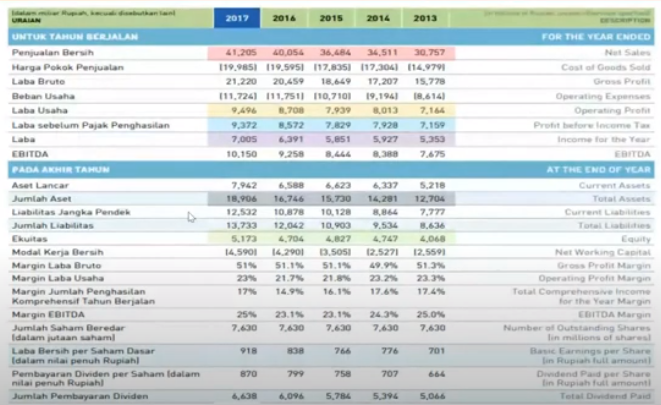 Add a footer
17
Metode pengolahan Data
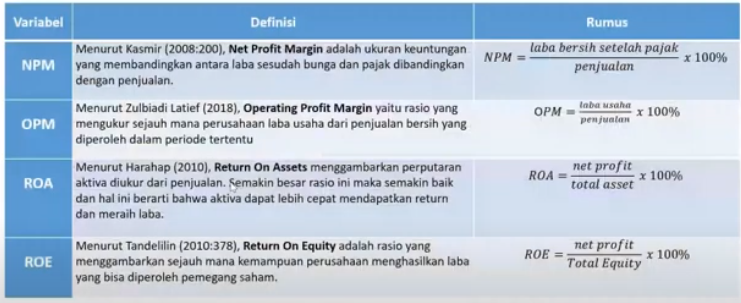 Add a footer
18
Metode pengolahan Data
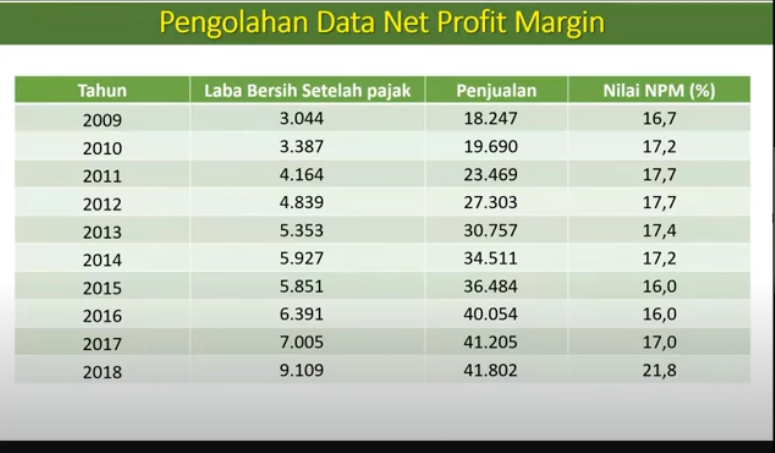 Add a footer
19
Metode pengolahan Data
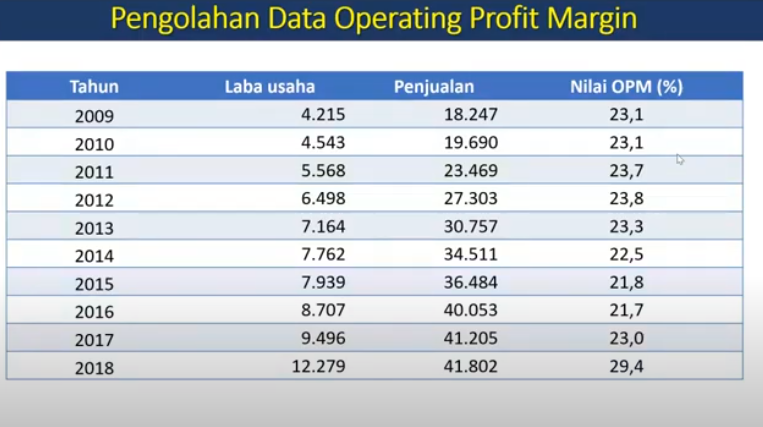 Add a footer
20
Metode pengolahan Data
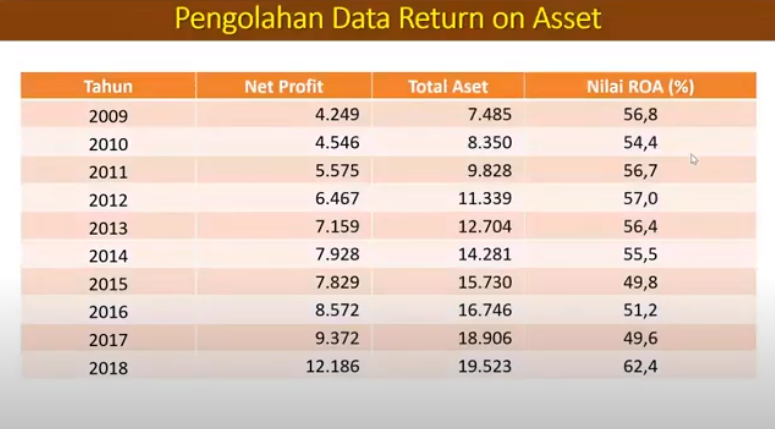 Add a footer
21
Metode pengolahan Data
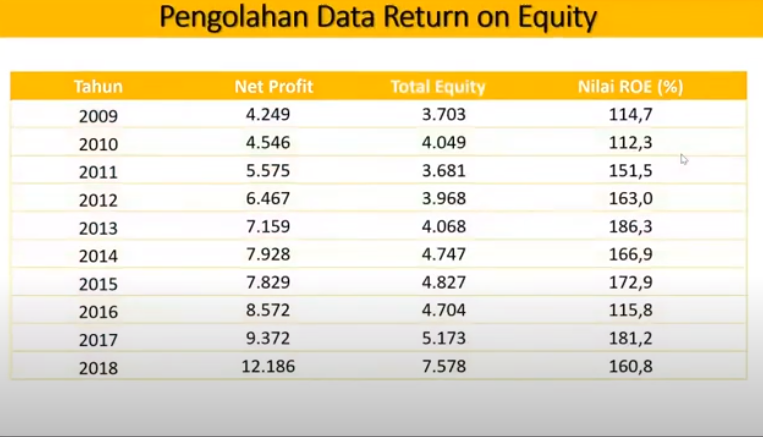 Add a footer
22
Metode pengolahan Data
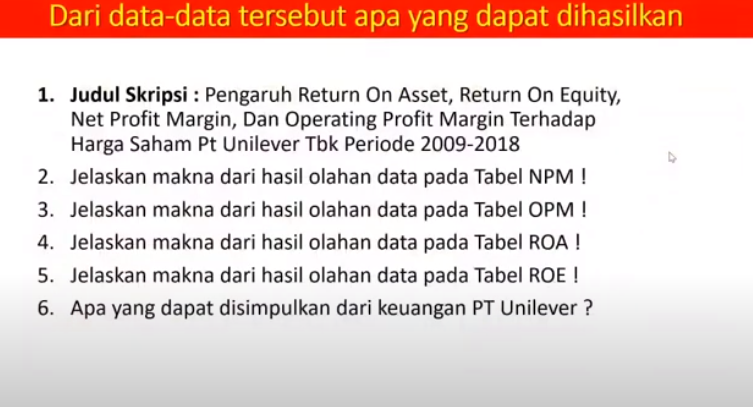 Add a footer
23
Metode pengolahan Data
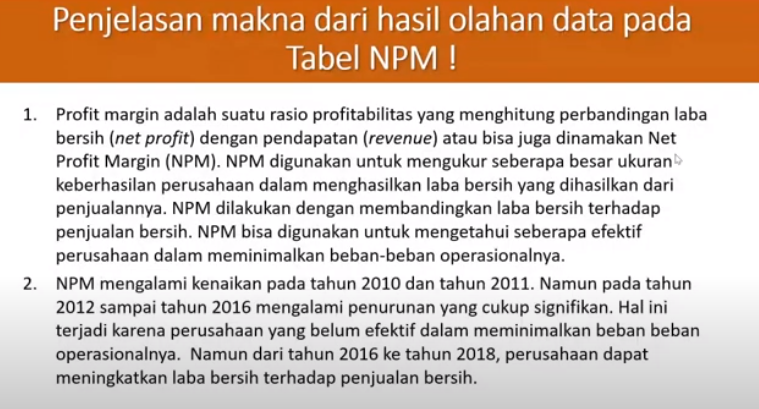 Add a footer
24
Metode pengolahan Data
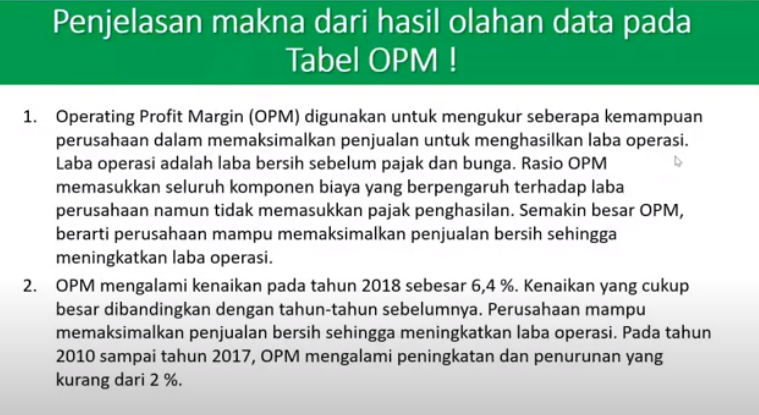 Add a footer
25
Metode pengolahan Data
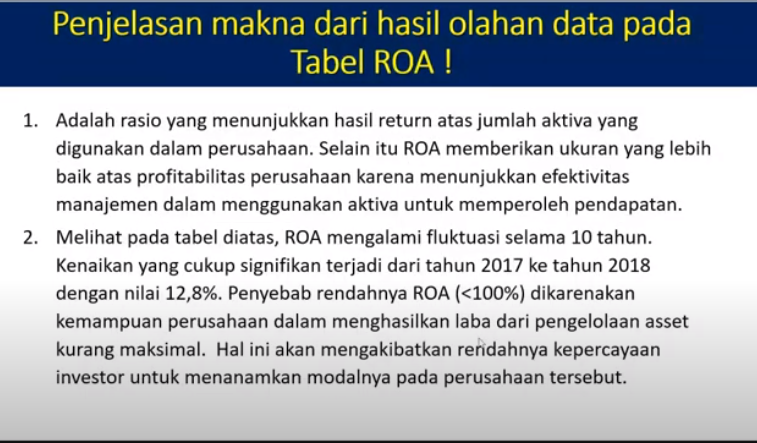 Add a footer
26
Metode pengolahan Data
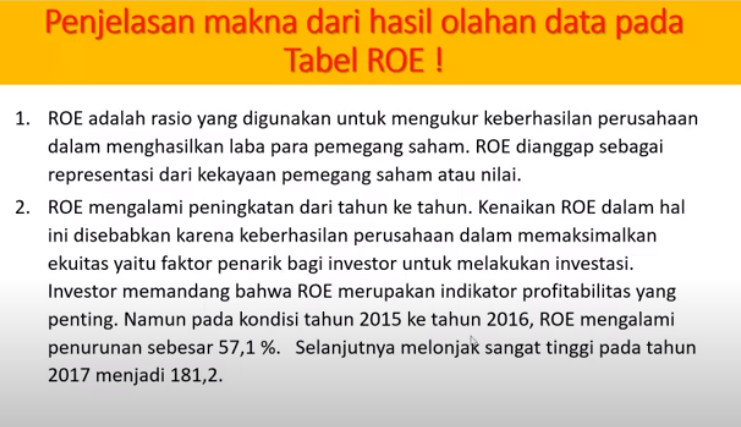 Add a footer
27
Tugas PeroranganSetiap harus orang berbeda perusahaannya
Buatlah Analisis data suatu perusahaan dengan data triwulan dalam 3 tahun  dari idx dengan variable yang dicari seperti berikut:
Jelaskan makna dari olahan data NPM!
Jelaskan makna dari olahan data OPM!
Jelaskan makna dari olahan data ROA!
Jelaskan makna dari olahan data ROE!
Apa yang dapat disimpulkan dari kondisi keuangan perusahaan tersebut?
28
Terimakasih.